Linux System Administration and Configuration
Module Number: 04


Module Name: Managing system and infrastructure services
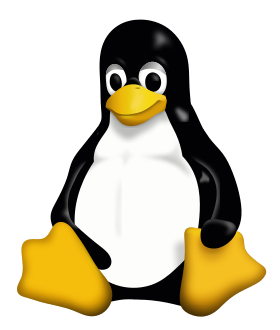 Managing system and infrastructure services
Objectives
The Objectives of this module are:
2
Managing system and infrastructure services
Outcome
At the end of this module, you are expected to learn:
3
Managing system and infrastructure services
Content
4
Managing system and infrastructure services
DHCP Server

DHCP (Dynamic Host Configuration Protocol) is a protocol used to provide quick, automatic, and central management for the distribution of IP addresses within a network. It is also used to configure the proper subnet mask, default gateway, and DNS server information on the device.

A DHCP server defines a scope, or range, of IP addresses that it uses to serve devices with an address. This pool of addresses is the only way a device can obtain a valid network connection.

This is another reason DHCP is so useful - because it allows lots of devices to connect to a network over a period of time without needing a massive pool of available addresses. For example, even if only 20 addresses are defined by the DHCP server, 30, 50, or even 200 (or more) devices can connect to the network so long as no more than 20 are using one of the available IP address simultaneously.

Because DHCP assigns IP addresses for a specific period of time (a lease period), using commands like ipconfig to find your computer's IP address will yield different results over time.
5
Managing system and infrastructure services
(Continued) DHCP Server

Though, DHCP is used to deliver dynamic IP addresses to its clients, it does not mean static IP addresses cannot also be used at the same time. A mixture of devices that are getting dynamic addresses and devices that have their IP addresses manually assigned to them, can both exist on the same network.

Even an ISP uses DHCP to assign IP addresses. This can be seen when identifying your public IP address. It will likely change over time unless your home network has a static IP address, which is usually only the case for businesses that have publicly accessible web services.
6
Managing system and infrastructure services
How DHCP Server Works?


When a new system is connected to Network, as a first step he searches for a DHCP Server in Network and when he is unable to find the same as he currently do not have any IP Address, the system sends a DHCP Discover message to all devices which are connected to network. This process is called as Broadcasting.

When DHCP Server receives the DHCP Discover message from the Client Computer, DHCP Server offers and broadcast’s a IP Address (Eg: 192.168.1.3) to all connected devices.

Now, when Client Computer receives the IP Address he broadcasts a request on network that he accepts the IP Address.

Then DHCP Server acknowledges the IP Address that Now Client Computer can use the IP Address. This is how Linux DHCP Server Works. This Whole process is called as DORA (Discover Offer Request Acknowledgement).
7
Managing system and infrastructure services
Important Parameters of Linux DHCP Server

option domain-name : Mention Domain Name eg : elinuxbook.com
option domain-name-servers : Mention DNS Servers eg: 192.168.0.100, 192.168.0.101 (Note : You can also mention the FQDN)
default-lease-time :  The Default time in Seconds till the time DHCP Server will assign a IP to Client Computer.
max-lease-time : The Maximum time in Seconds till the time DHCP Server will assign a IP to Client Computer.
subnet : Mention the Subnet IP Address eg : 192.168.0.0
netmask : Mention the Subnet Mask eg : 255.255.255.0
range : Mention the IP Range which will dynamically assigned by Linux DHCP Server to Client Computers. eg : 192.168.0.2 to 192.168.0.240
option routers : Mention the Gateway IP Address eg : 192.168.0.1
option broadcast-address : Mention your Broadcast Address eg : 192.168.0.255
hardware ethernet :  Mention your MAC Accress OR Physical Address eg : 00:0C:29:F7:BE:27
option host-name : Your systems Hostname OR Computer Name eg : dhcpserver
8
Managing system and infrastructure services
Configure DHCP server

In this example, we will configure a dhcp server and will lease ip address to clients.
For this example, we are using three systems - one linux server, one linux clients and one window clients.
dhcp rpm is required to configure dhcp server. Check it, if not found then install it.





Now check dhcpd service in system service it should be on
	#setup
Select  System service
from list [*]dhcpd
9
Managing system and infrastructure services
To assign IP to dhcp server

DHCP server has a static ip address. First configure the ip address 192.168.0.254 with netmask of 255.255.255.0 on server.
Run setup command form root user
 #setup 

This will launch a new window select network configuration #setup
Managing system and infrastructure services
(Continued) To assign IP to dhcp server
Now a new window will show you all available LAN card. Select your LAN card (if you do not see any LAN card here, it means you don't have to install driver).
Managing system and infrastructure services
(Continued) To assign IP to dhcp server
Assign IP in this box and click ok.
12
Managing system and infrastructure services
(Continued) To assign IP to dhcp server
click on ok, quit and again quit to come back on root prompt.
restart the network service so new ip address can take place on LAN card.
	#service network restart 
main configuration file of dhcp server is dhcpd.conf. 
This file located on /etc directory. 
If this file is not present there or you have corrupted this file, then copy new file first, if it asks for overwrite, press y.
13
Managing system and infrastructure services
(Continued) To assign IP to dhcp server
Now open /etc/dhcpd.conf
Default entry in this file looks like this.
Managing system and infrastructure services
(Continued) To assign IP to dhcp server
make these changes in this file to configure dhcp server
remove this line # - - - default gateway
set option routers to 192.168.0.254
set option subnet-mask to 255.255.255.0
option nis domain to example.com
option domain-name to example.com
option domain-name-servers to 192.168.0.254
range dynamic-bootp to 192.168.0.10 192.168.0.50;
After changes, this file should look like this (next slide).
Managing system and infrastructure services
(Continued) To assign IP to dhcp server
16
Managing system and infrastructure services
How to assign fix ip address to any host?

Change hardware Ethernet to client's mac address and fixed-address to ip address which you want to provide that host.
After making necessary changes, save file and exit.

Now create a blank file use to store the allocated ip address information.
Managing system and infrastructure services
(Continued) How to assign fix ip address to any host?





Now restart dhcpd service and on it with chkconfig commands.
18
Managing system and infrastructure services
Linux Client Configuration

Client configuration is very easy and straightforward. All you need to do is set ip address to dynamic in the properties of lan card. In linux
#setup.
select network configuration from menu list.
Select lan card and enter on ok.
Select USE DHCP and enter on ok.
Now click on quit.
and quit to come back on root prompt.
Now restart the network service to obtain ip from dhcp server.
19
Managing system and infrastructure services
(Continued) Linux Client configuration
20
HTTP Configuration
21
Managing system and infrastructure services
HTTP Server Configuration

HTTP Server is a simple, zero-configuration command-line http server. It is powerful enough for production usage, but it is simple and hackable enough to use for testing, local development, and learning.

Three packages are required for Apache Server
httpd
mod_ssl
elinks
httpd package installs Apache web server.
mod_ssl is the additional package which is required to create secure websites.
elinks is the additional package for text based web browser.
If you have yum repository configured use following command to install Apache web server with additional package.
			# yum install –y httpd mod_ssl
22
Managing system and infrastructure services
(Continued) HTTP Server Configuration



		# yum install elinks



Or you can do it in more simpler way by using group install. With following command you can install mandatory and all default packages.
		# yum groupinstall "Web Server"
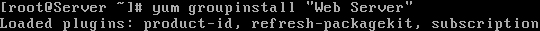 Managing system and infrastructure services
(Continued) HTTP Server Configuration

If yum repository is not configured use rpm command to install necessary RPM. Mount installation disk of RHEL6 in media folder and move in Packages folder.






Run following command to install httpd
		#rpm -ivh httpd* --nodeps --force
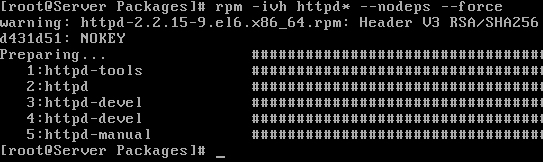 24
Managing system and infrastructure services
(Continued) HTTP Server Configuration

Run following command to install mod_ssl
		#rpm -ivh mod_ssl* --nodeps --force






Run following command to install elinks
		#rpm -ivh elinks* --nodeps --force
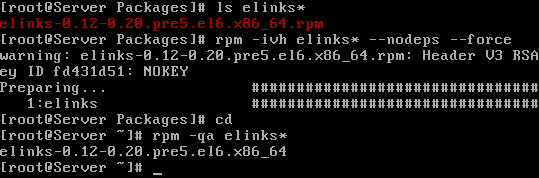 25
Managing system and infrastructure services
(Continued) HTTP Server Configuration

Verify that the packages were installed correctly.










Run the following command to start service when the system boots.
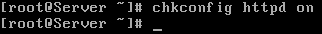 26
Managing system and infrastructure services
(Continued) HTTP Server Configuration

Start httpd service





httpd service requires at least one active network connection, if it does not detect any active connection it will show the following message:
	Starting httpd: httpd: apr_sockaddr_info_get() failed for Server
httpd service try to resolve system IP with domain name. It will show following error, if it fails to resolve.
httpd: Could not reliably determine the server's fully qualified domain name, using 127.0.0.1 for ServerName
In real world DNS Server are used to bind IP address with domain name. In LAB environment where we have limited systems, we can also use hosts file for this purpose.
27
Managing system and infrastructure services
(Continued) HTTP Server Configuration

Open /etc/sysconfig/network




Change hostname to Server.example.com and save the file.






Reboot the system
Verify that hostname is changed
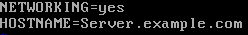 28
Managing system and infrastructure services
(Continued) HTTP Server Configuration















Before we update hosts file on server, also verify the hostname and ip address of linuxclient.
29
Managing system and infrastructure services
(Continued) HTTP Server Configuration













Now on server open /etc/hosts file
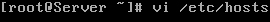 30
Managing system and infrastructure services
(Continued) HTTP Server Configuration

Add entry for server and linuxclient system and save the file.





Verify the network card status.








Now restart the httpd service.
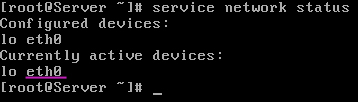 31
Managing system and infrastructure services
(Continued) HTTP Server Configuration

Default versions of httpd creates a generic web server service which is sufficient for most basic operations. Once httpd service is running start web browser and enter a URL http://localhost
32
Managing system and infrastructure services
FTP Server

FTP stands for File Transfer Protocol. It was written by Abhay Bhushan and published in 1971. FTP is supported by all the operating systems and browsers.
It is a client-server based protocol.
This section, explains how to configure FTP Server and FTP client in Linux step by step with practical examples. Learn how to configure anonymous download option in FTP, allow or restricted local users to login in home directories through FTP and use FTP chroot feature to keep users in allowed directories only.
33
Managing system and infrastructure services
Configure FTP Server

vsftpd package is required for FTP Server. Check whether package is installed or not. If package is missing install it first. It is a client-server based protocol.



Configure vsftpd service to start at boot.


Current status of vsftpd service must be running. Start, if it is stopped. Restart vsftpd service whenever you make any change in configuration file.
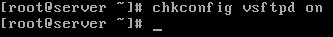 34
Managing system and infrastructure services
(Continued) Configure FTP Server








FTP Server is by default configured to listen on port 21. Port 21 must be opened if you have configured firewall. The configuration of a firewall for an FTP server is a relatively simple process.

#iptables -A INPUT -m state --state NEW -m tcp -p tcp --dport 21 -j ACCEPT
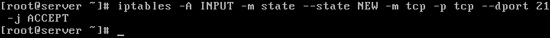 35
Managing system and infrastructure services
(Continued) Configure FTP Server
	
Create 2 normal user accounts for testing. Create a normal user.






Create another normal user







This is the configuration we need on server right now.
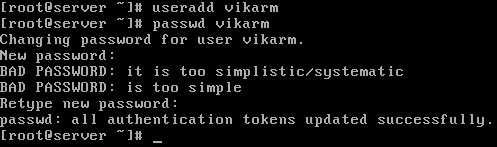 36
Managing system and infrastructure services
(Continued) Configure FTP Server

From RHEL version 6 you will not be able to run ftp command. By default you will get following error
-bash: ftp: command not found error




To run ftp command ftp package is required. Install it, if it is not installed.
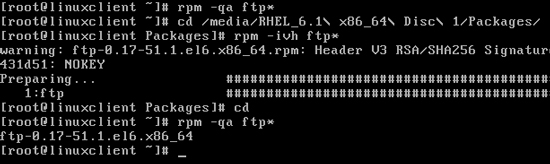 37
Managing system and infrastructure services
(Continued) Configure FTP Server

Check connectivity with FTP Server.







Now try again to run ftp command.





We have successfully connected with FTP server.
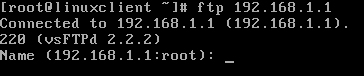 38
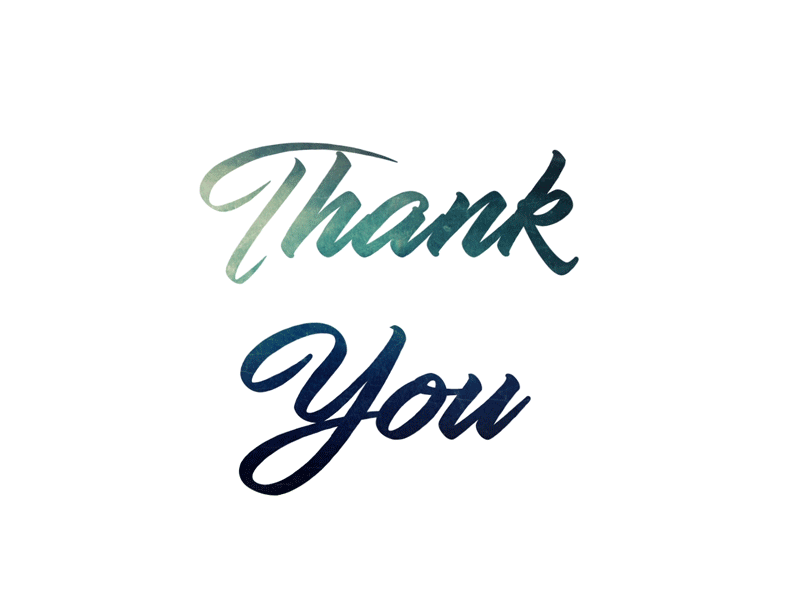 39